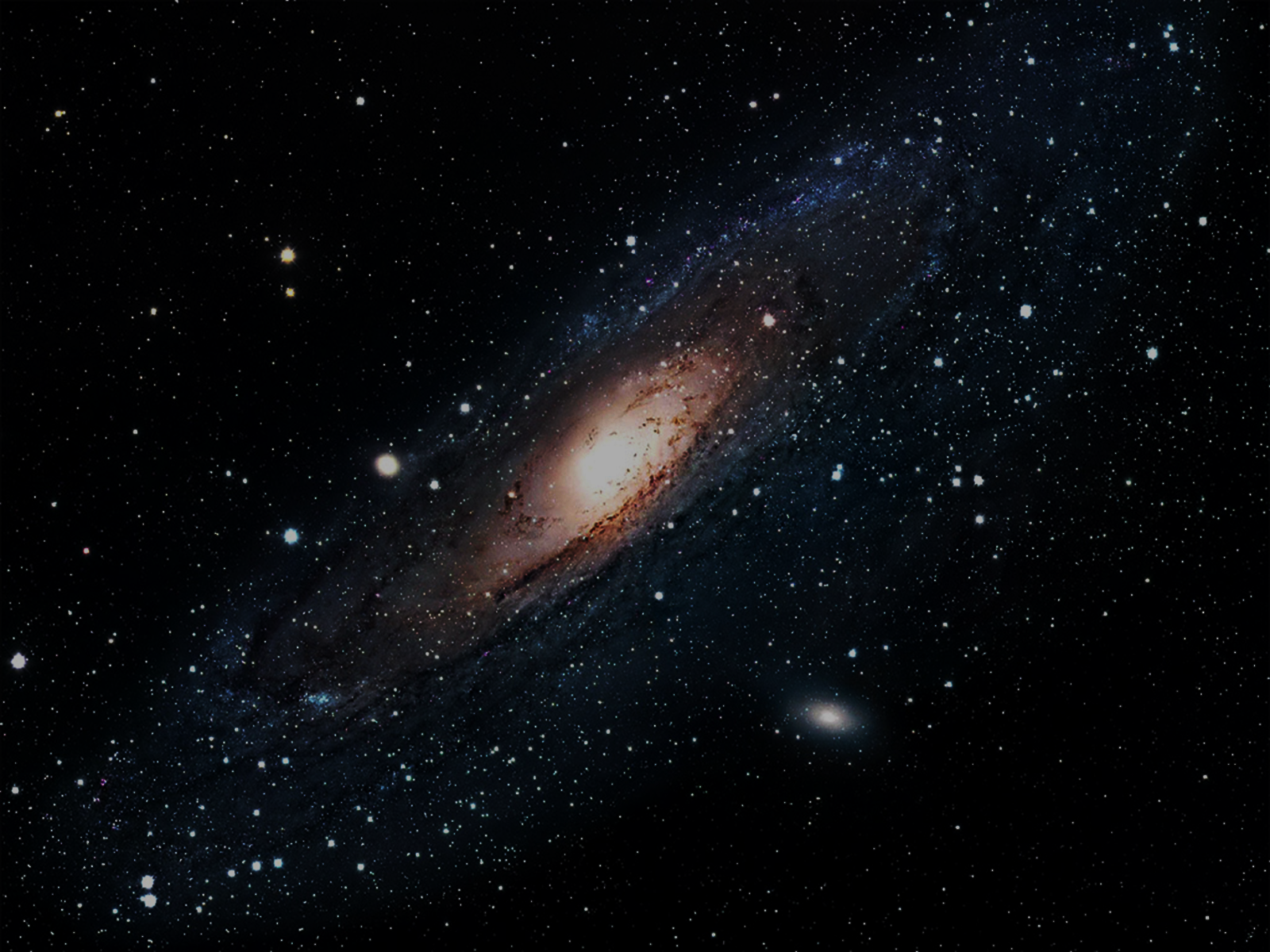 Muography
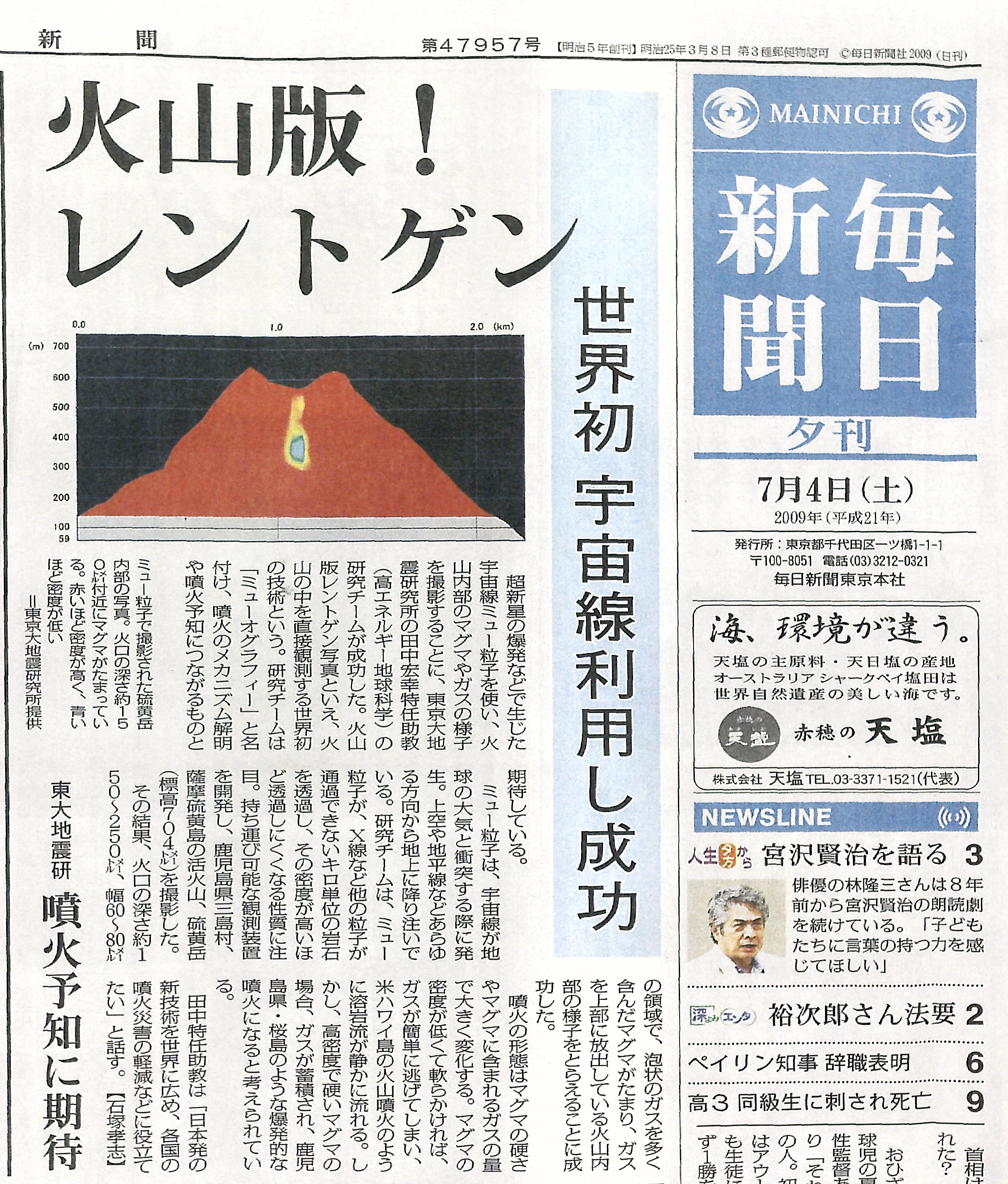 火山内部　Volcano Interior
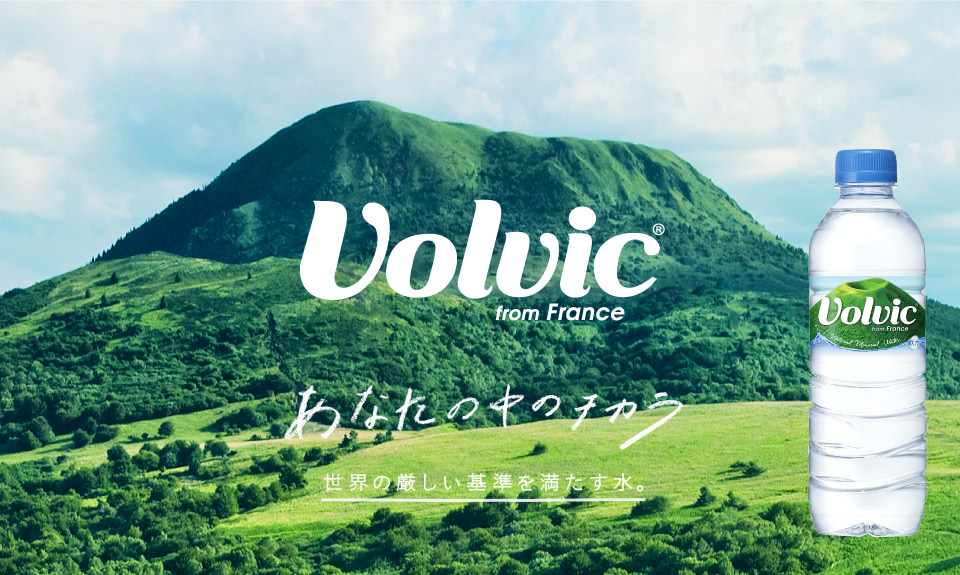 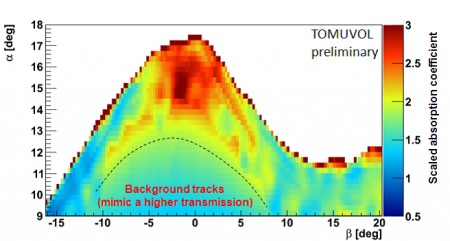 火山内部　Volcano Interior
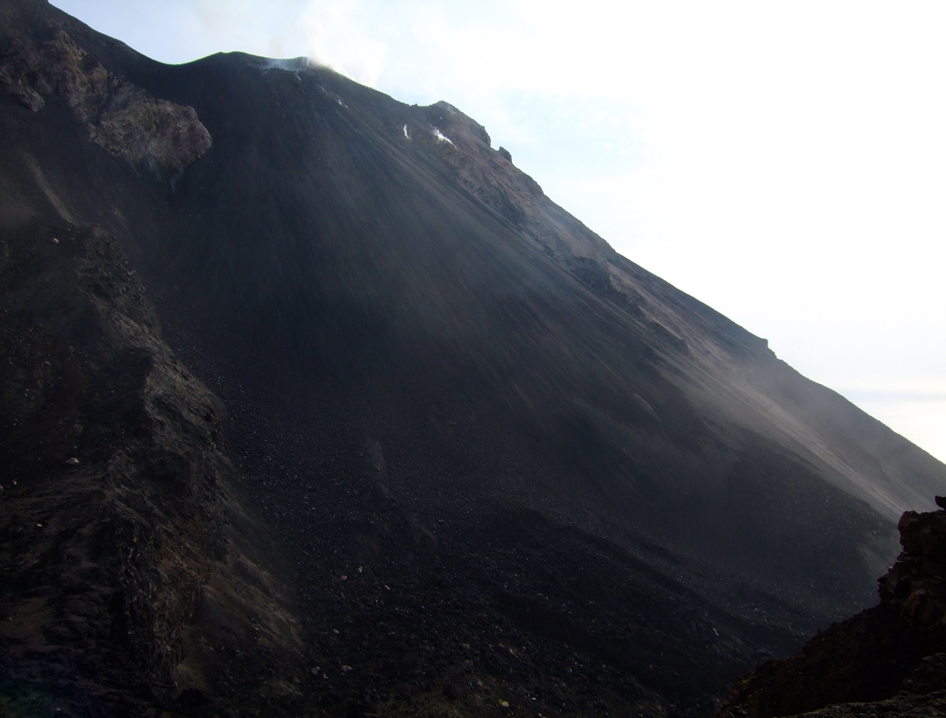 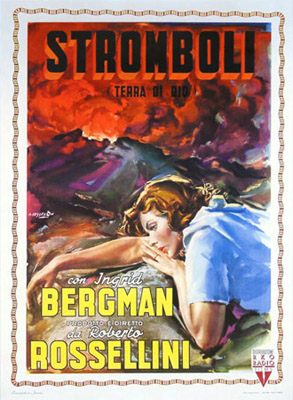 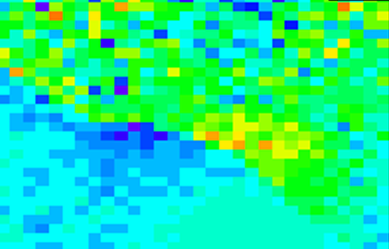 噴火予測 Volcano eruption
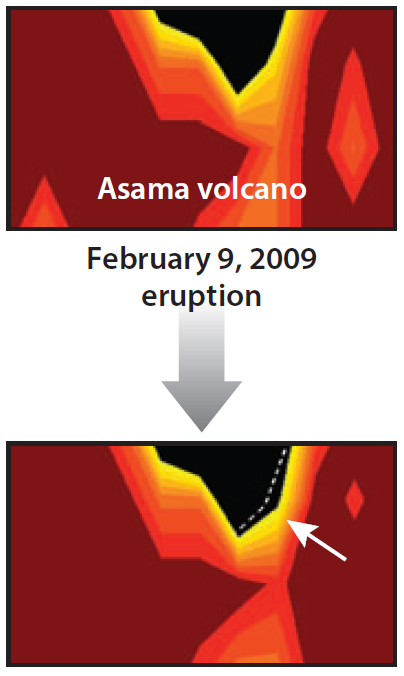 2009年の浅間噴火
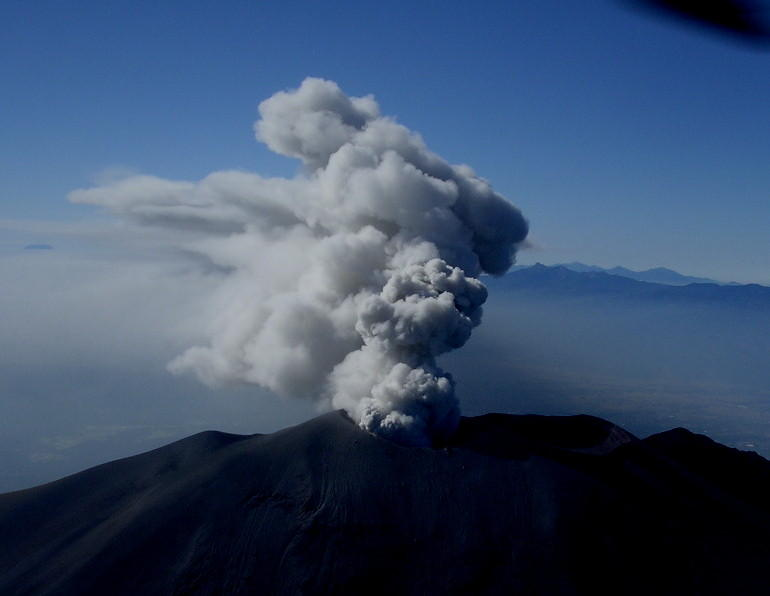 単発噴火
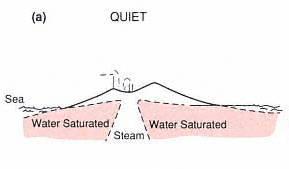 透視
Muography
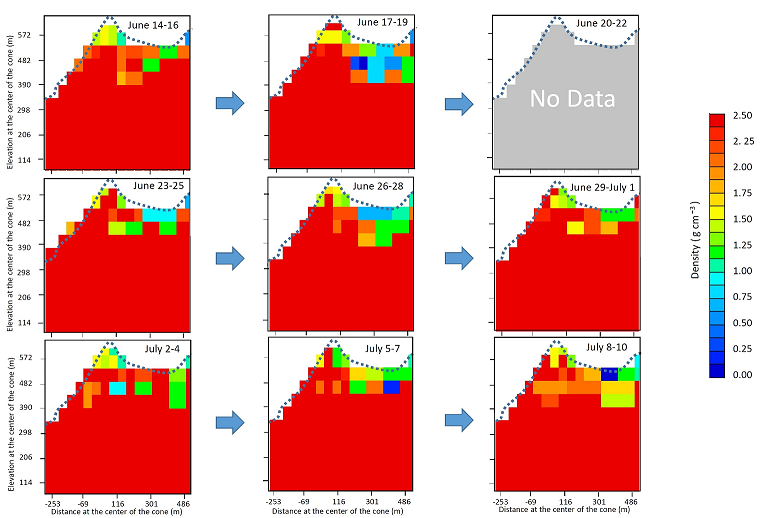 2013年の薩摩硫黄島噴火
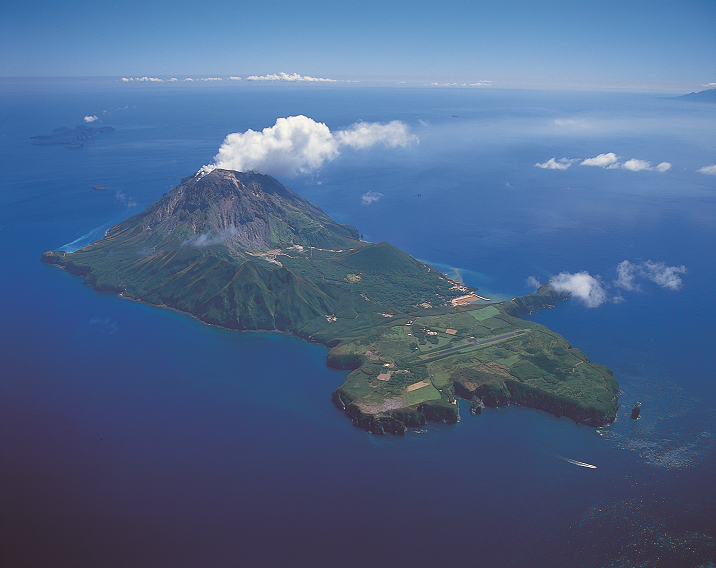 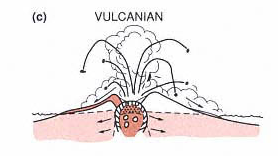 eruption
透視
Muography
Multiple 
eruption
eruption
地下 Underground
ミュオグラフィ
洞窟探査
Natural Caves
二酸化炭素貯留
CCS
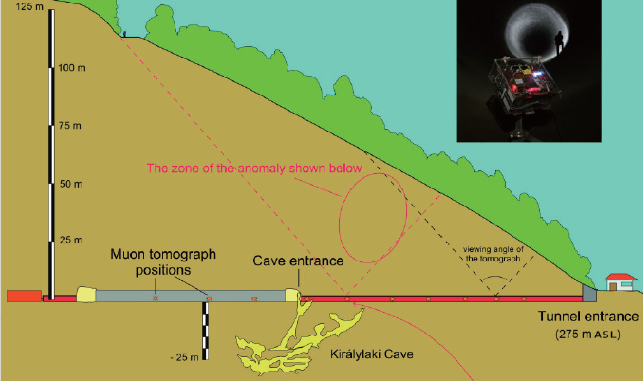 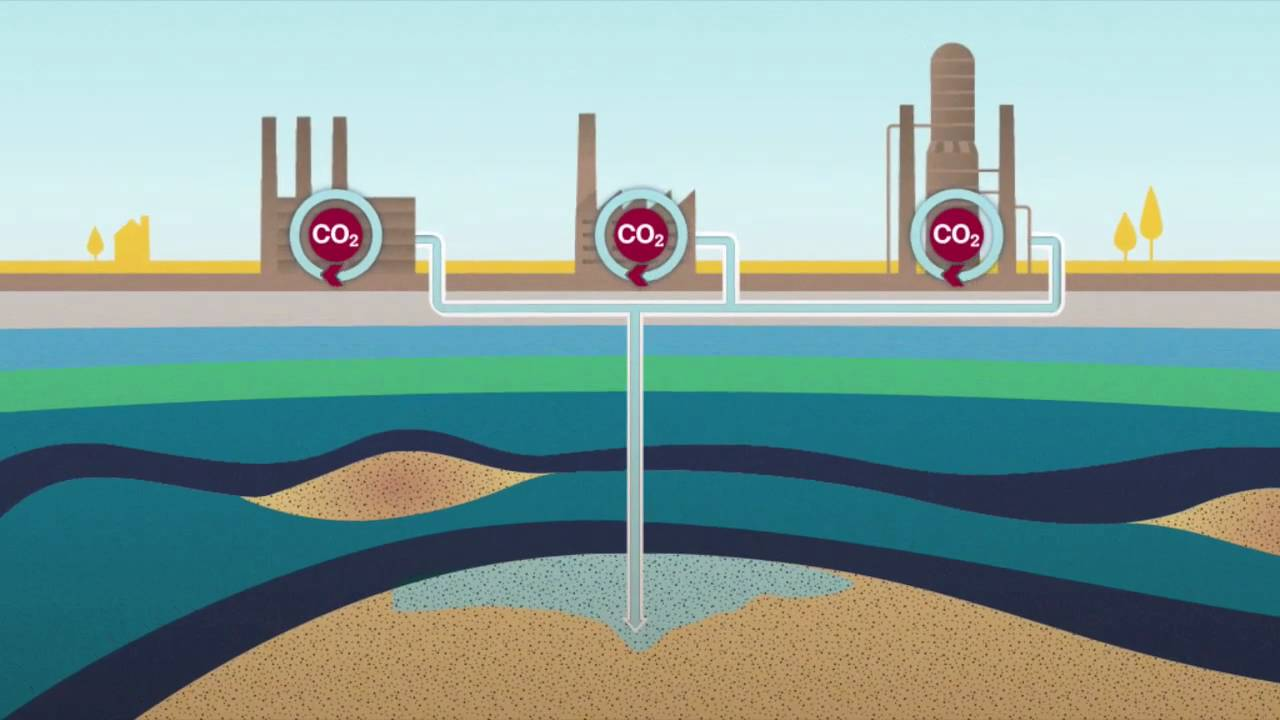 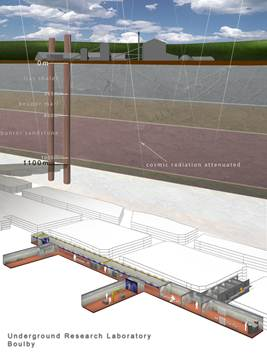 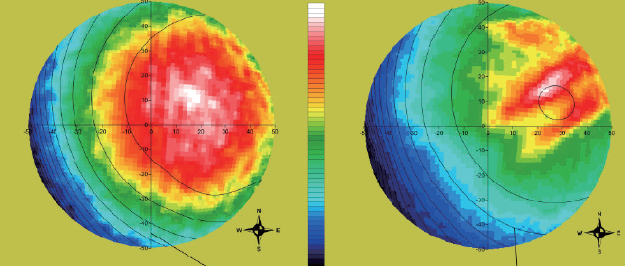 ピラミッド Pyramid
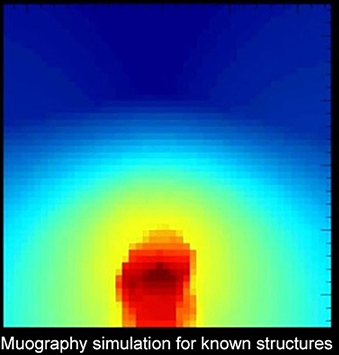 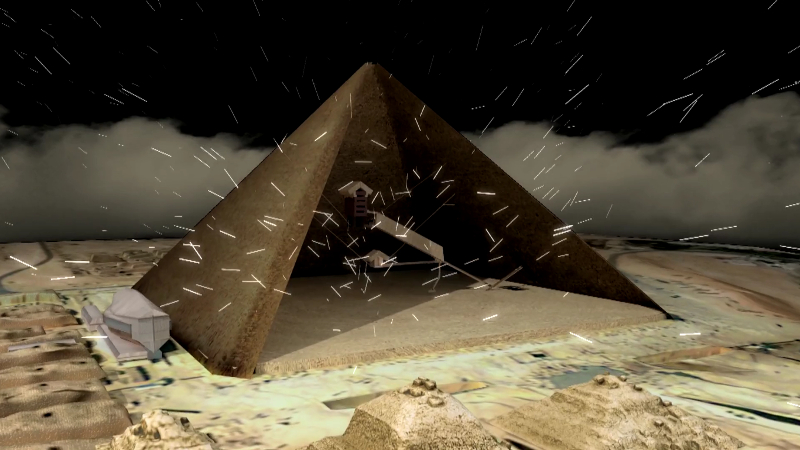 ミュオグラフィ
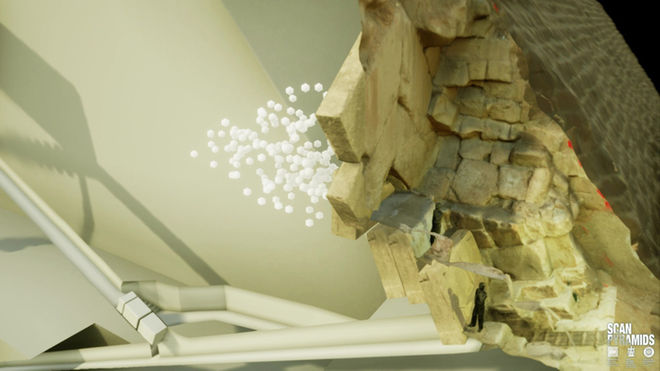 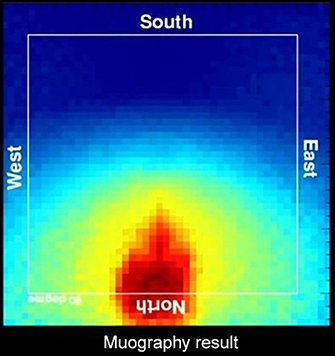 新たな空洞の発見
原発 Reactor
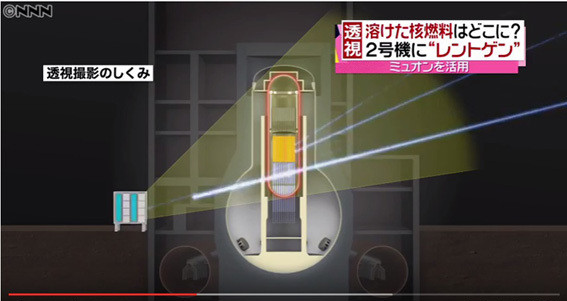 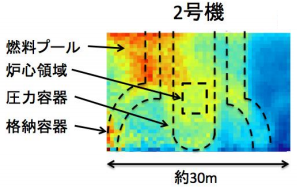 ミュオグラフィ
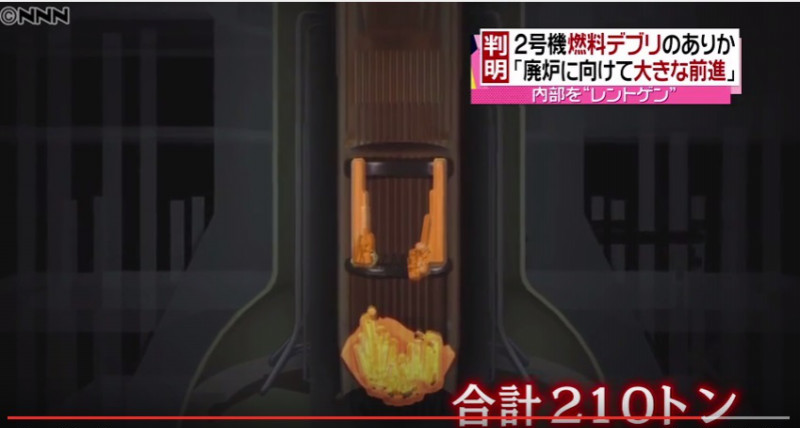 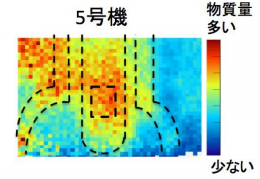 宇宙 Space
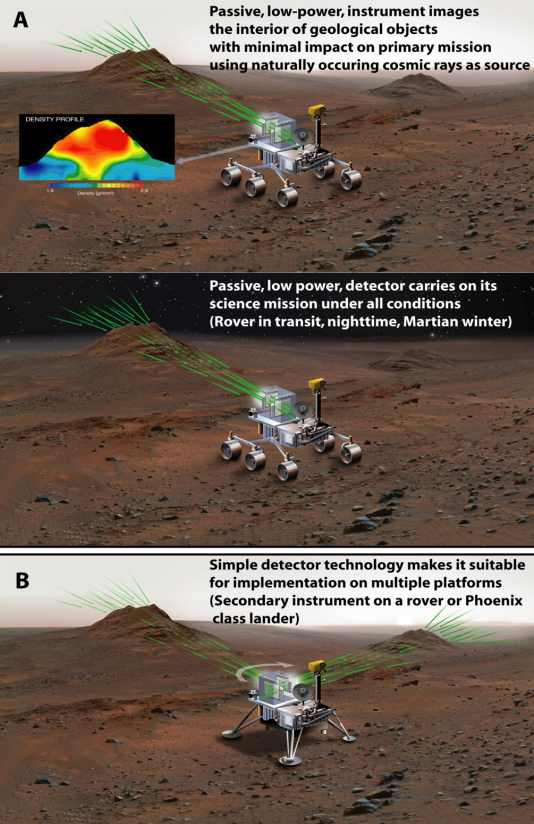 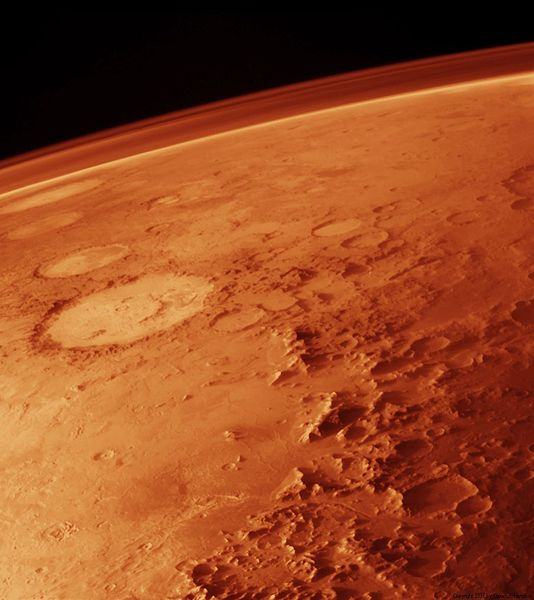 ミュオグラフィ